Electrodynamics-I
Lecturer Muhammad Amer Mustafa
UOS Sub Campus Bhakkar
Chapter#1 Vector Analysis
Vector Algebra
Vector Operations
Component Form
Triple Product
Position, Displacement and Separation Vectors
Differential Calculus
Ordinary Derivatives
Gradient
Divergence
Chapter#1 Vector Analysis
Curl
Second Derivatives
Integral Calculus
Line integral
Surface Integral
Volume Integral
The fundamental theorem of Gradient
The fundamental theorem of Divergence
The fundamental theorem of Curls
Chapter#1 Vector Analysis
Curvilinear Coordinates
Cartesian Coordinates
Spherical Coordinates
Cylindrical Coordinates
Vector Algebra
Vector Operations
Vectors
Scalars
Displacement
Representation of Vectors
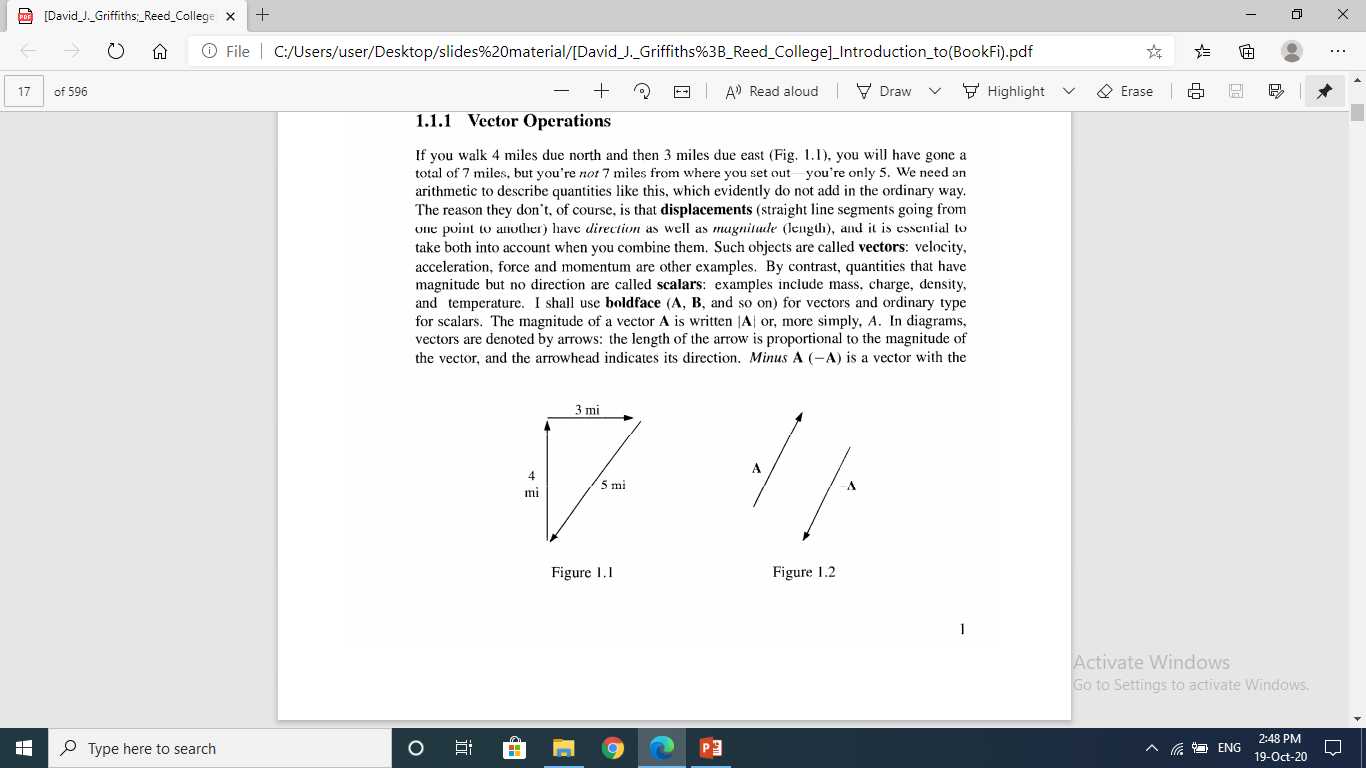 Vector Operations
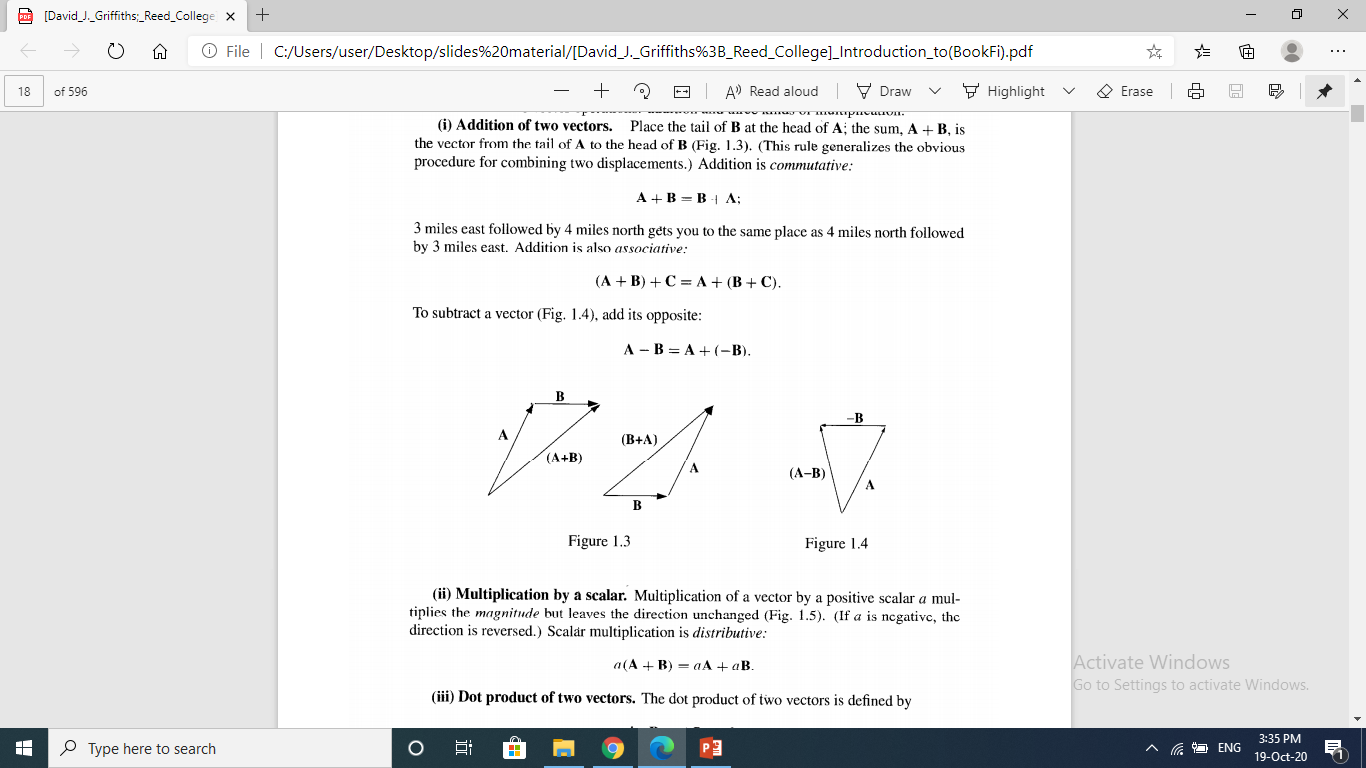 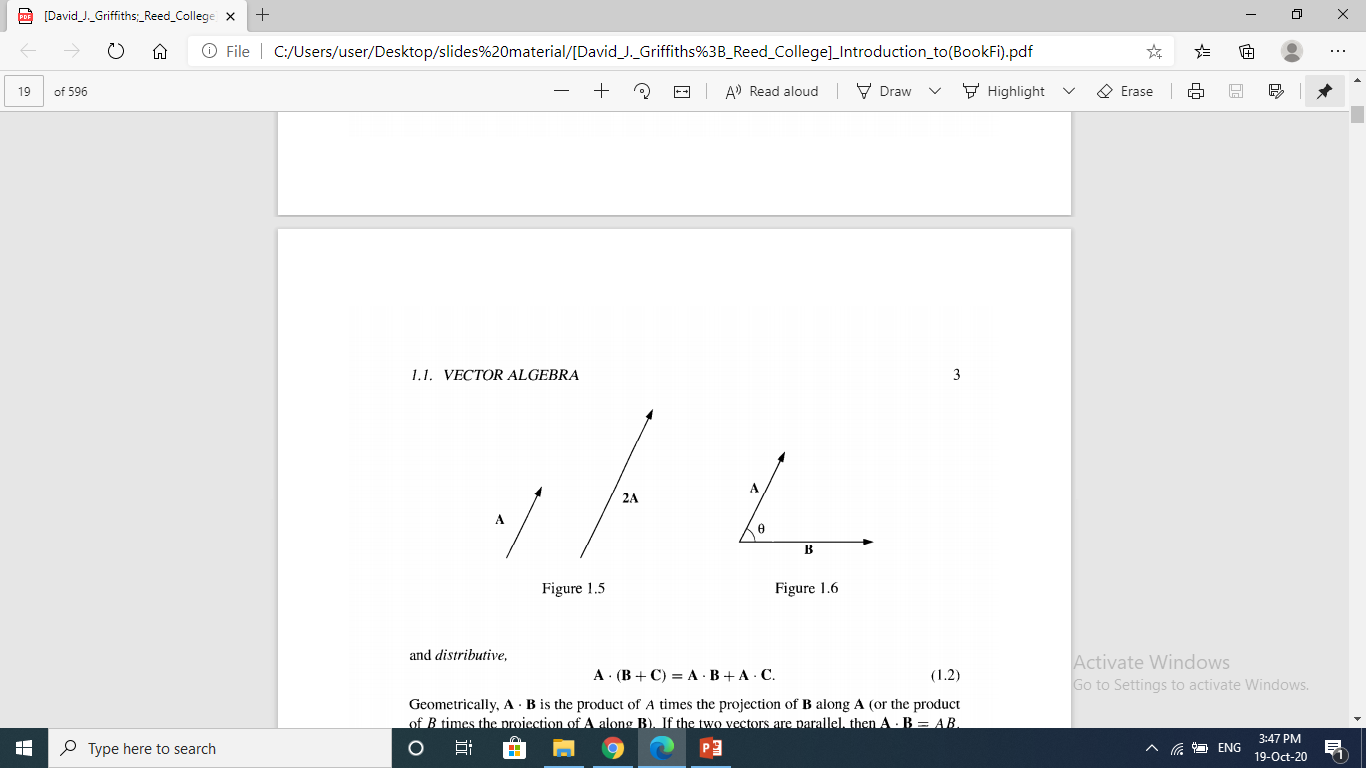 Vector Operations
Vector Algebra: In Component Form
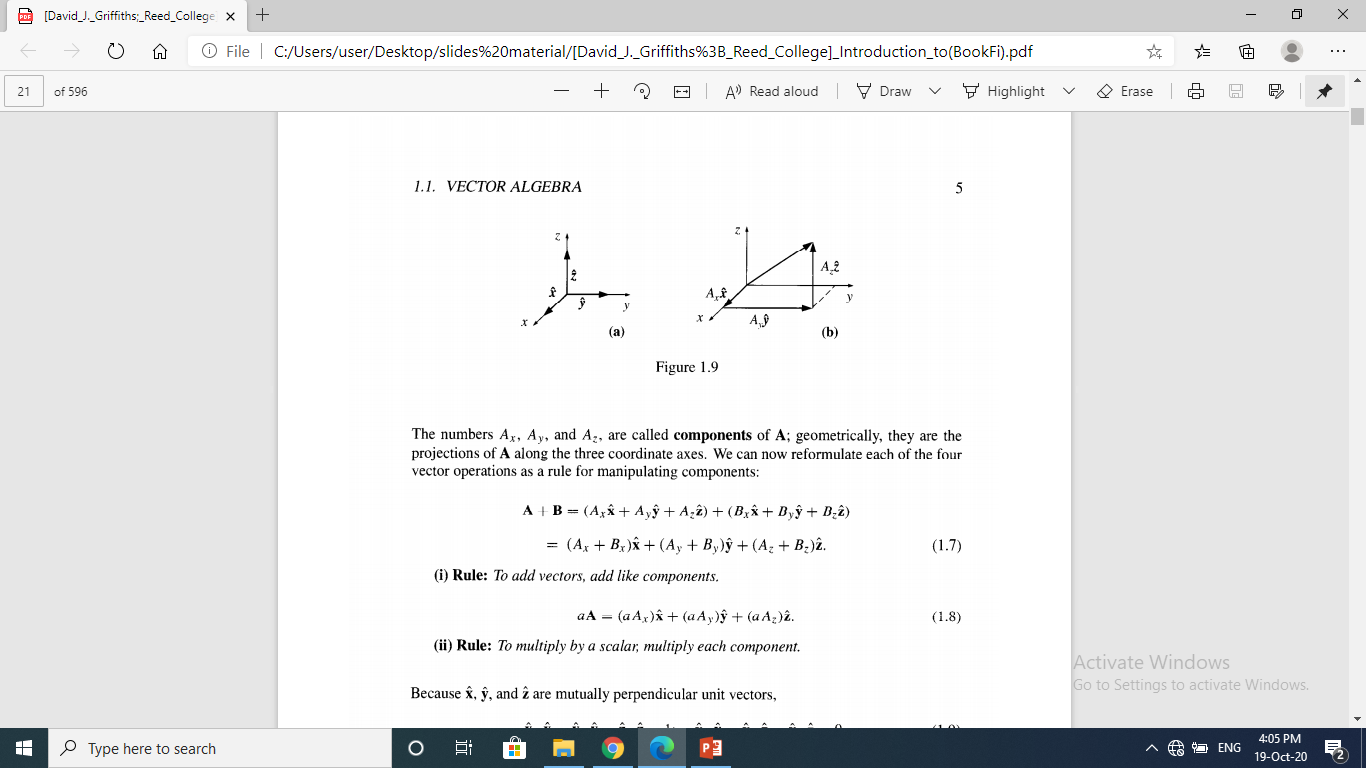 Vector Algebra: In Component Form
Vector Algebra: In Component Form
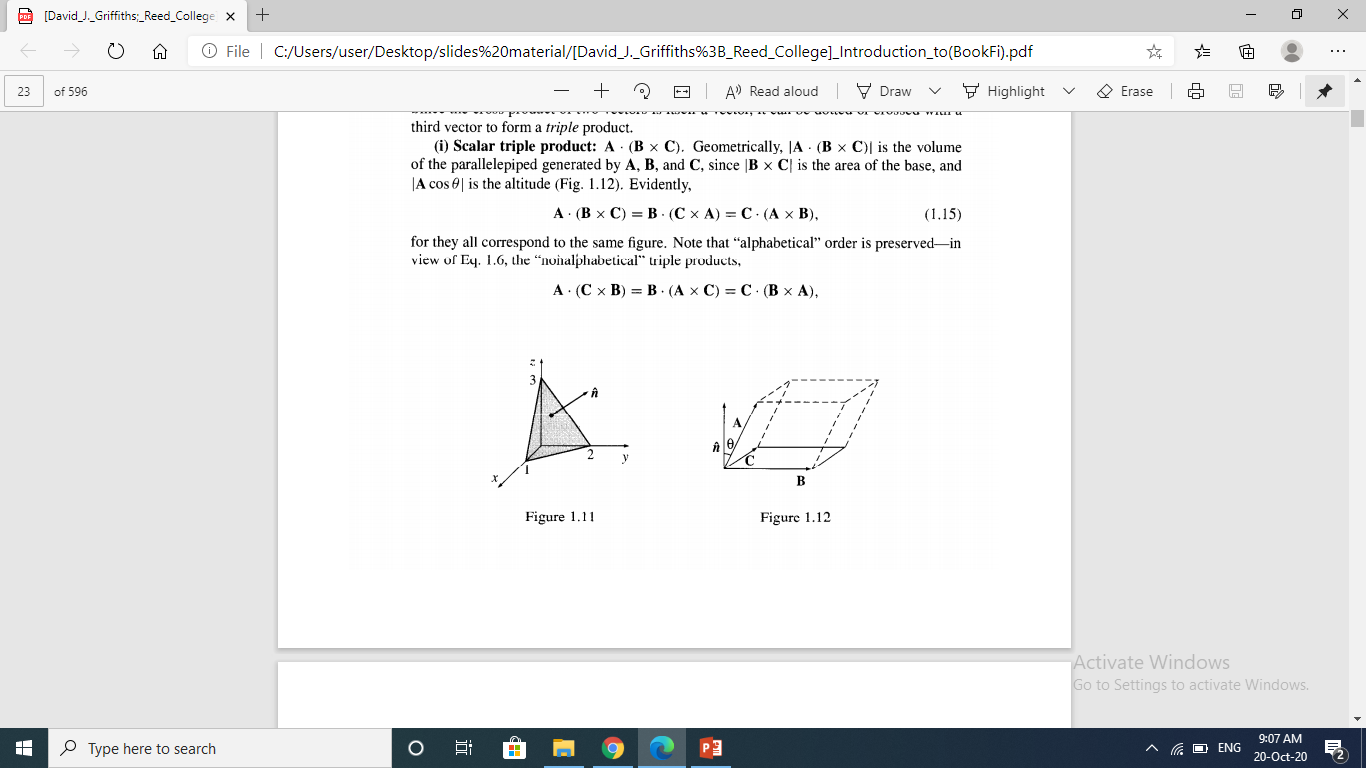 Vector Algebra: In Component Form
Position, Displacement and Separation Vector
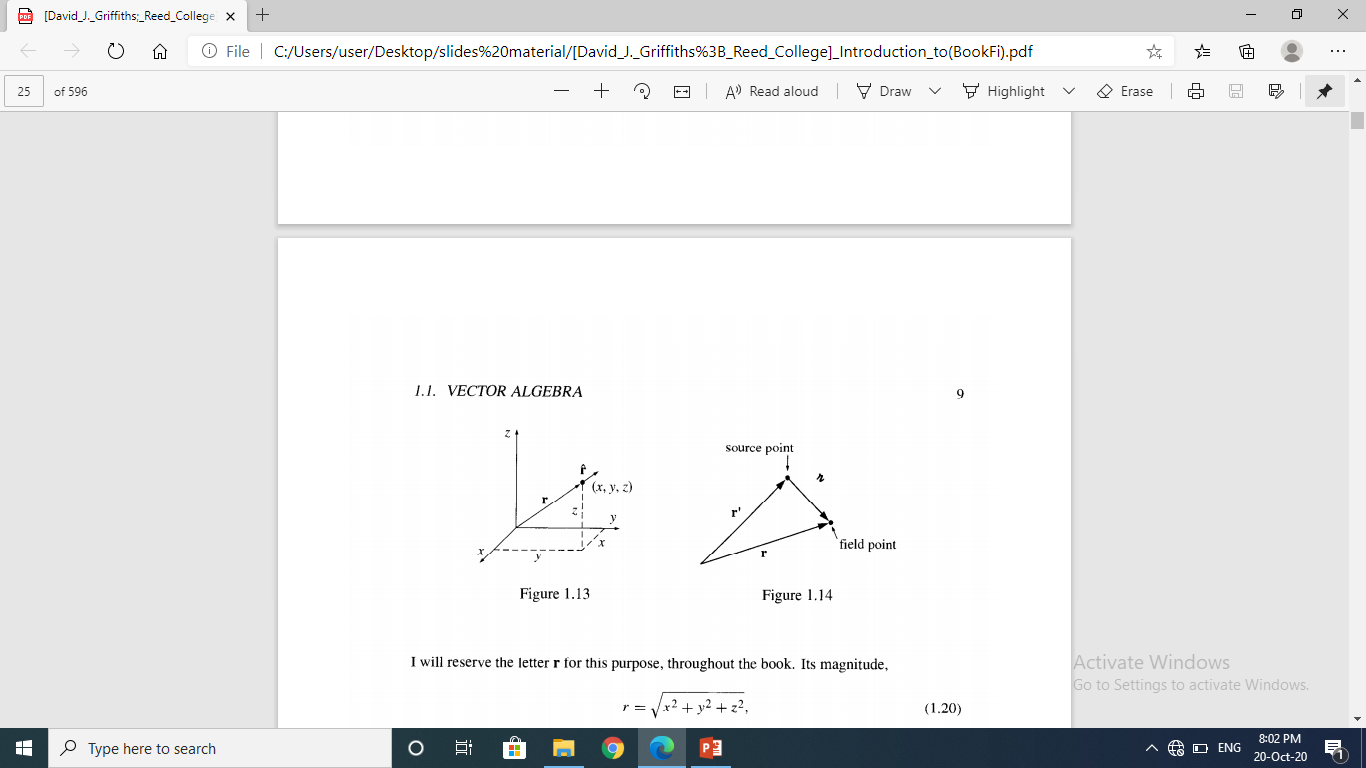 z
O
y
x
Position, Displacement and Separation Vector
Differential Calculus
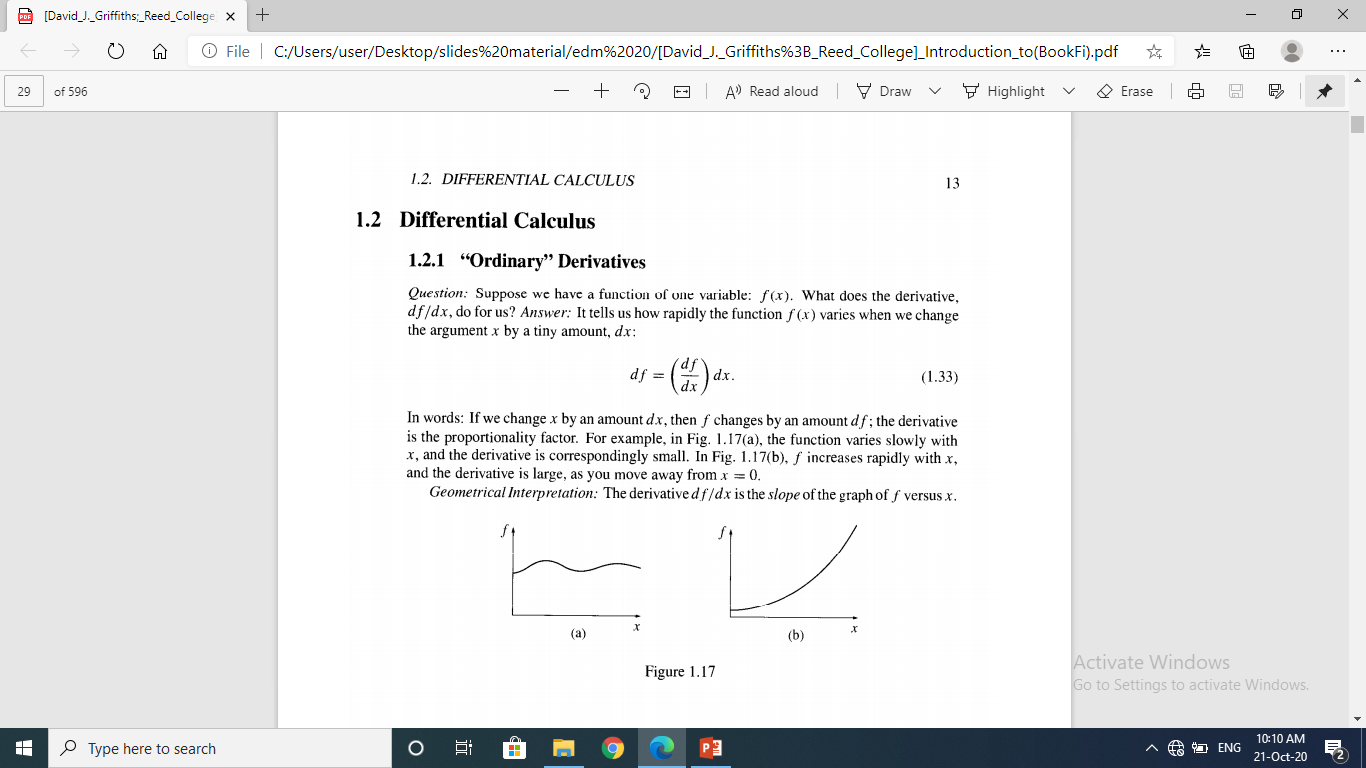 Ordinary Derivatives
f
All yellow lines have positive slope
x
f
All yellow lines have negative slope
x
Gradient
Gradient
Geometrical Interpretation of Gradient
Geometrical Interpretation of Gradient
Geometrical Interpretation of Gradient
Example
If you look all around at hill, direction of steepest ascent gives the direction of gradient and magnitude of slope of height gives the magnitude of gradient
Slope=rise/run
Rise
1
2
run
Geometrical Interpretation of Gradient
A summit
A Valley
Example:1.3
Example:1.3
Assignment
Problem 1.11
Problem 1.12